Seeds of Change: growing a living history of Bristol
Quiz
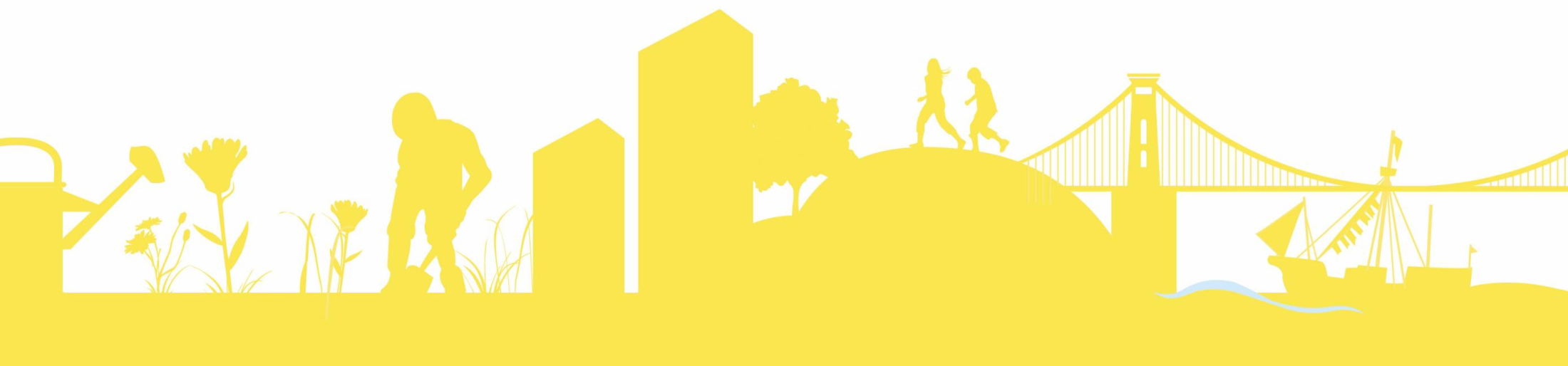 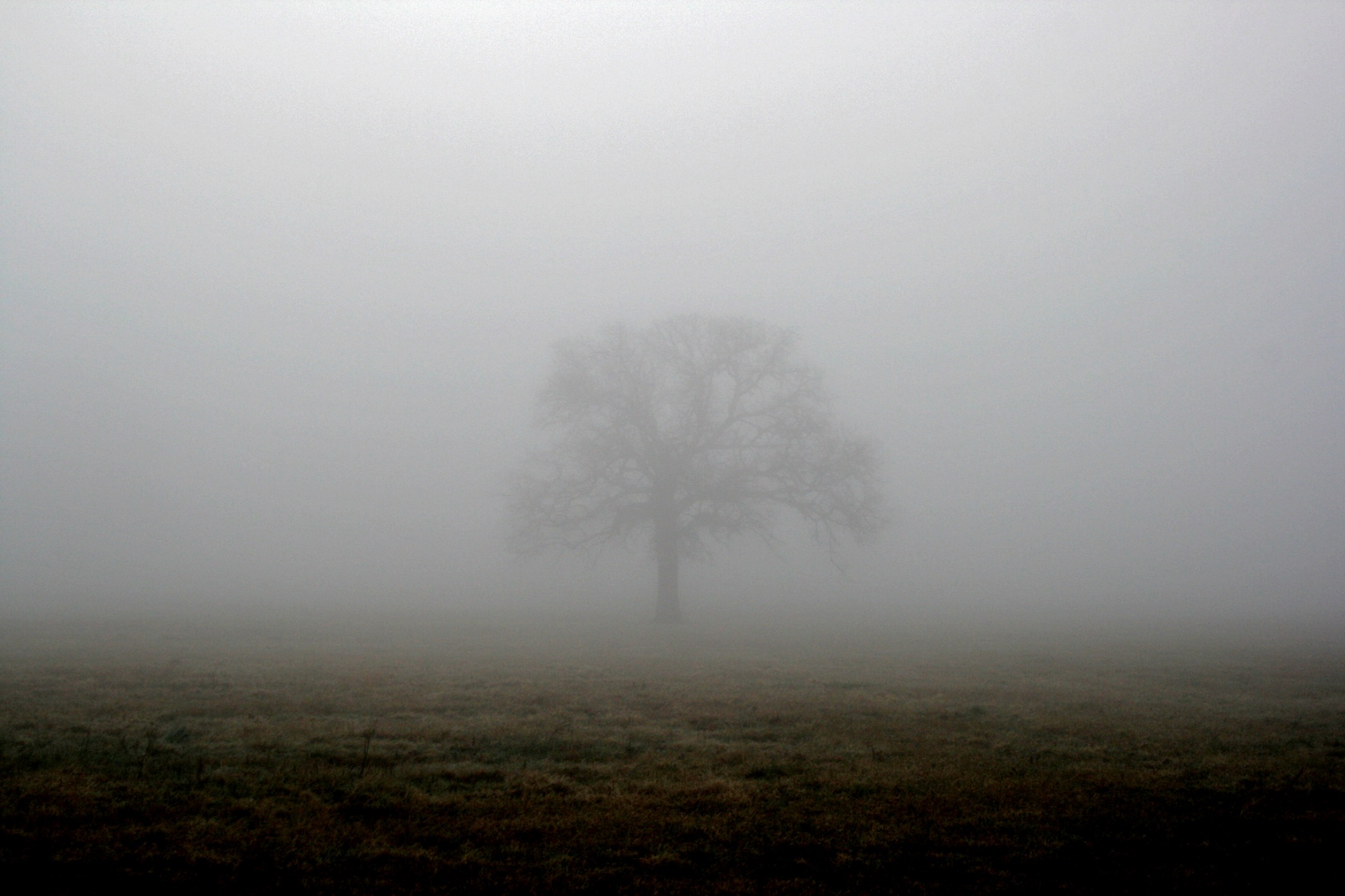 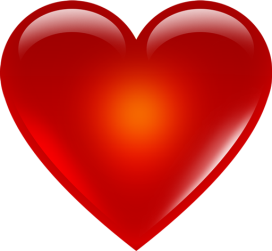 [Speaker Notes: Nigella damascena 
Love in a Mist]
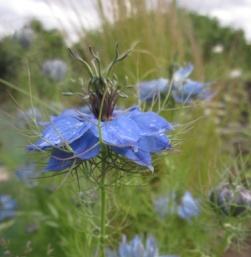 Love in a Mist
Nigella damascena
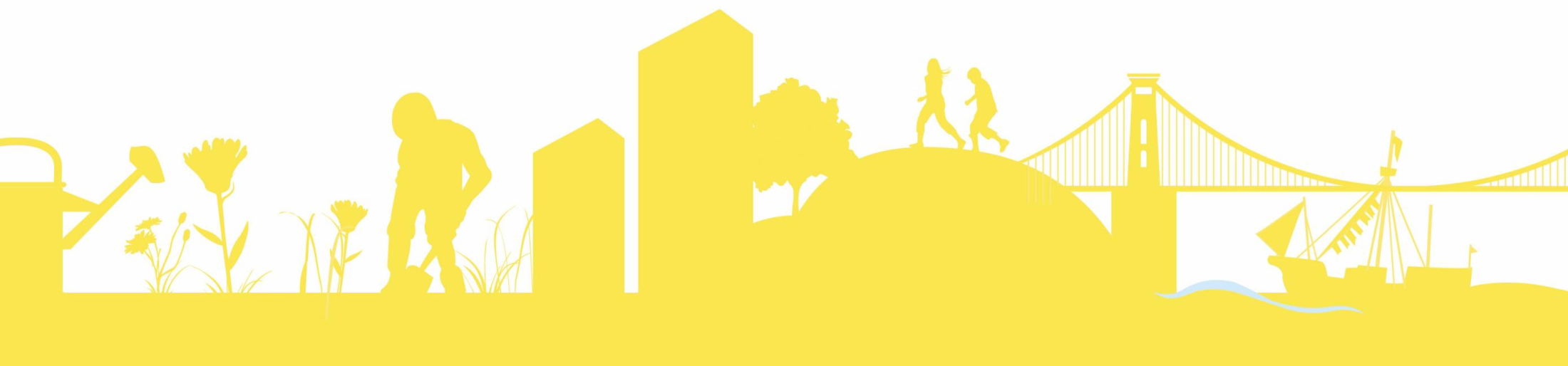 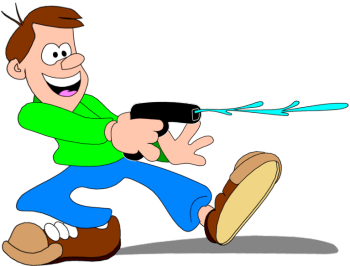 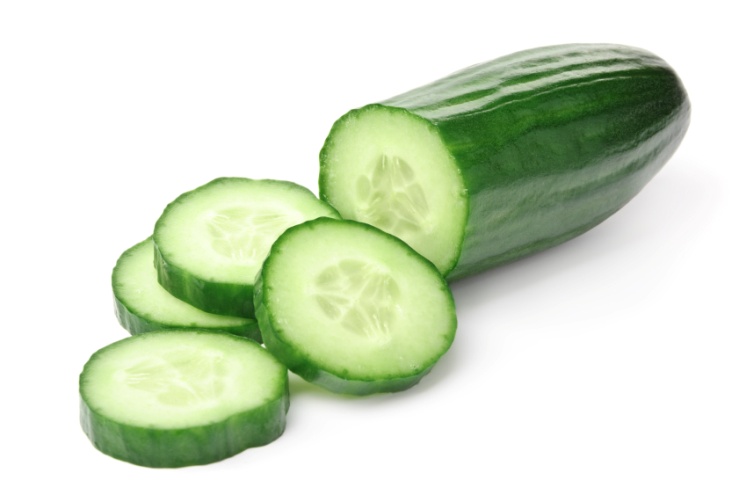 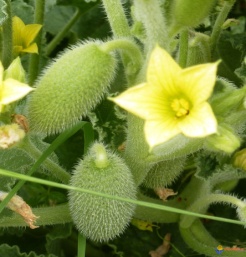 Squirting Cucumber
Ecballium elaterium
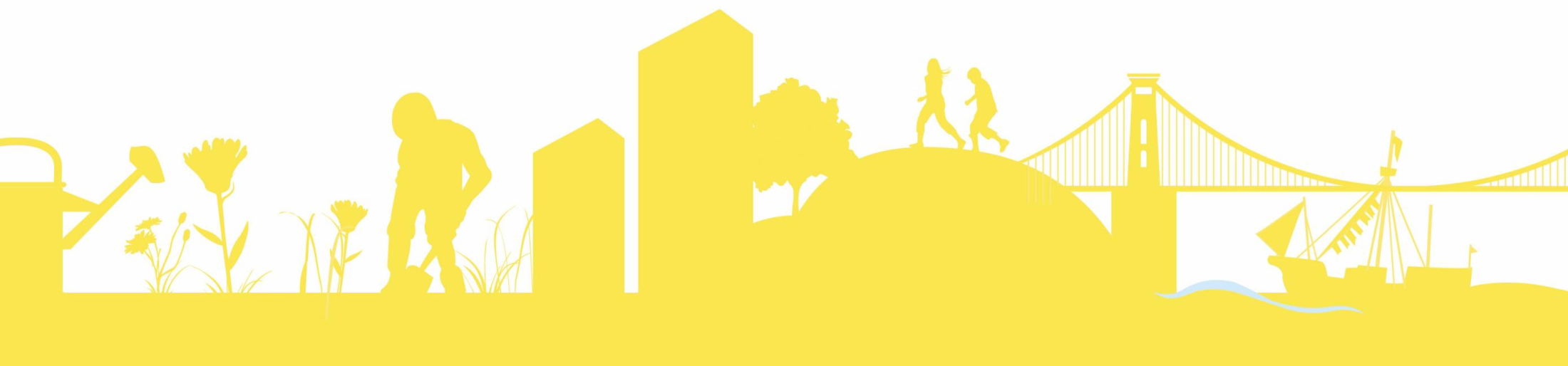 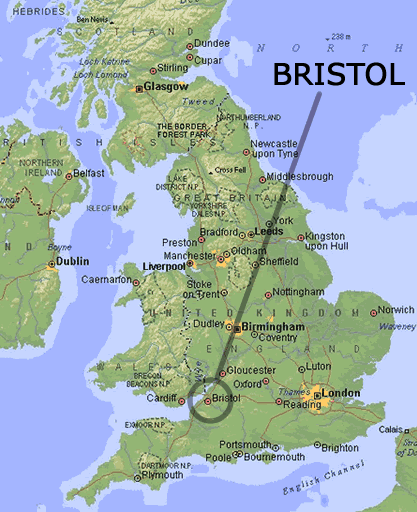 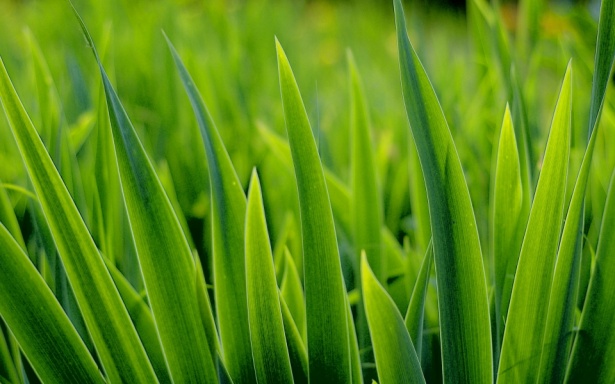 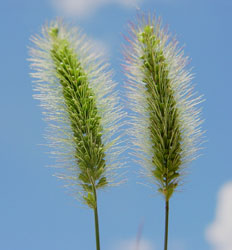 Green Bristle Grass
Setaria viridis
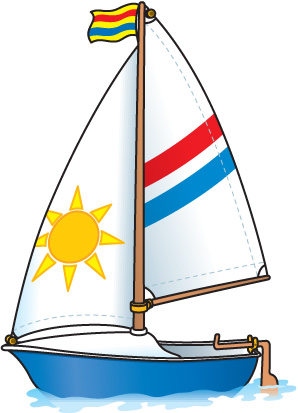 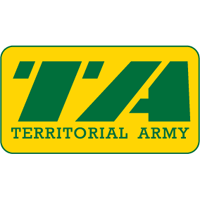 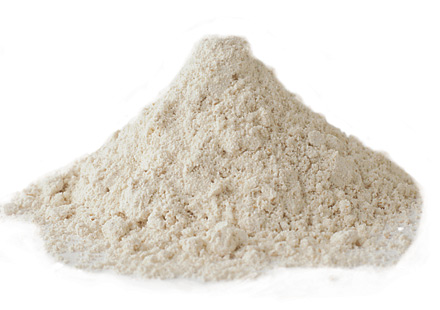 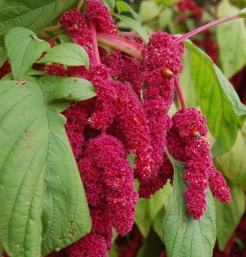 Tassel Flower
Amaranthus caudatus
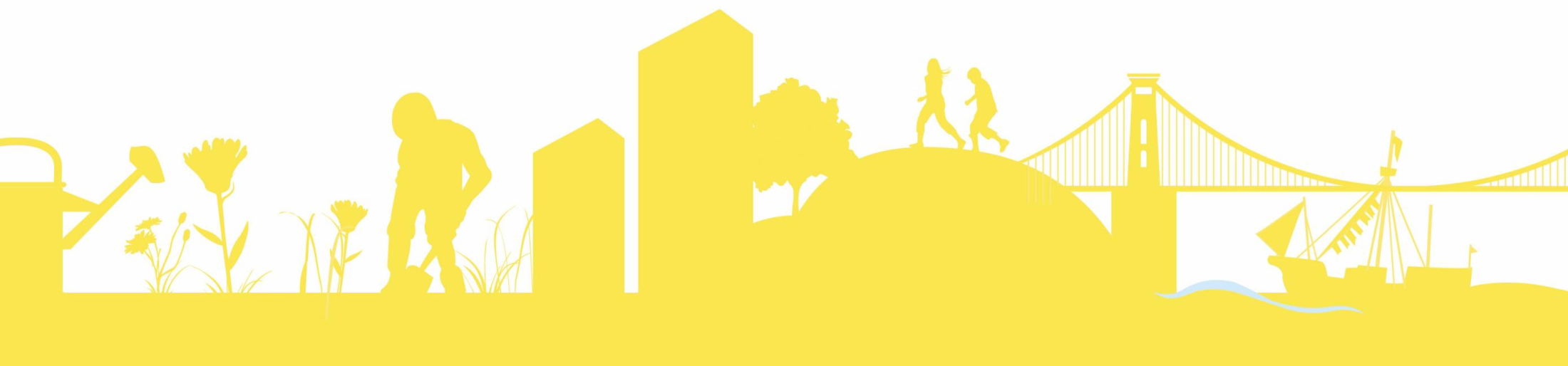 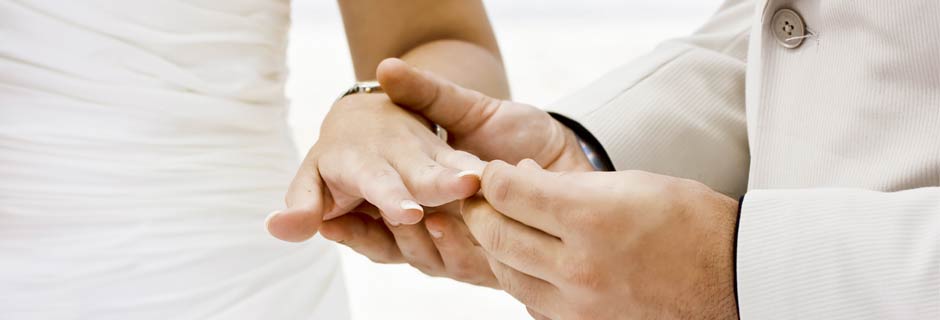 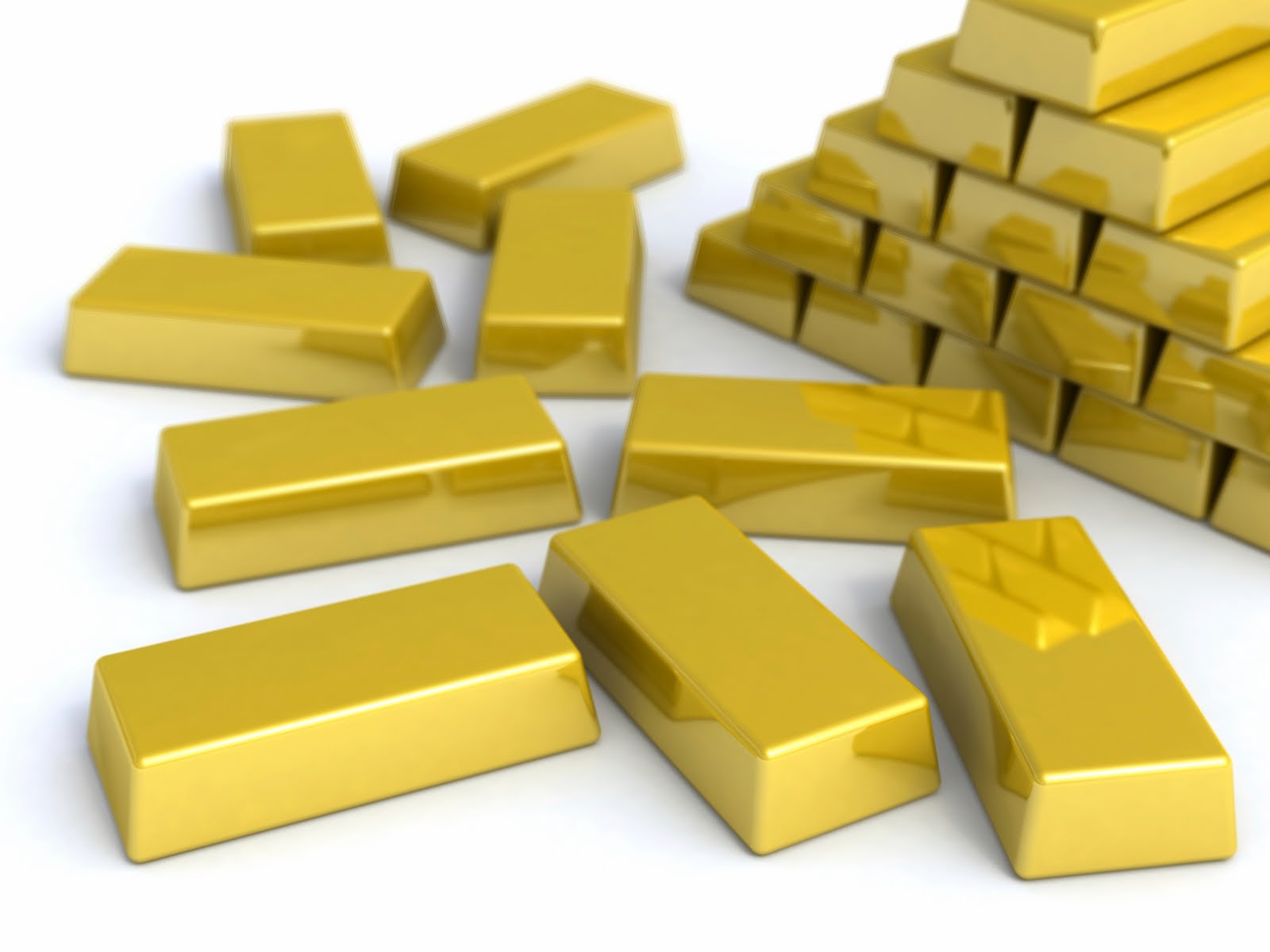 Marigold
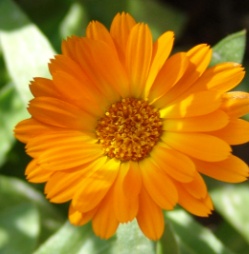 Calendula officinalis
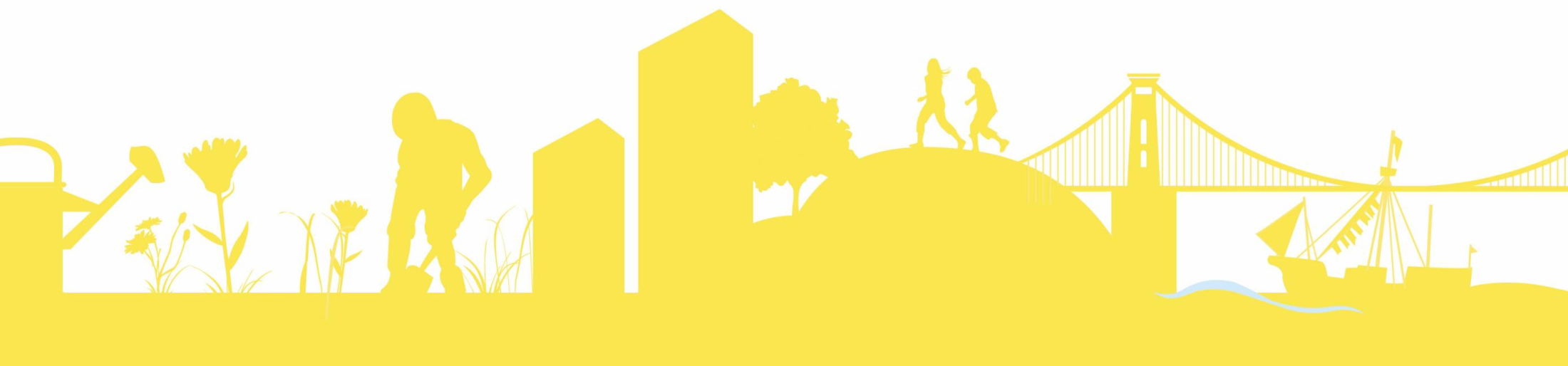 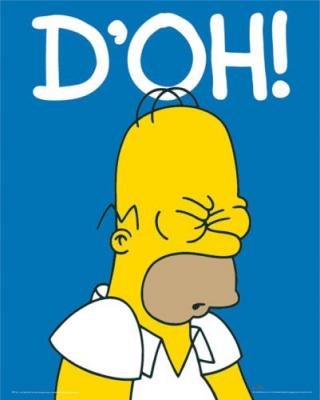 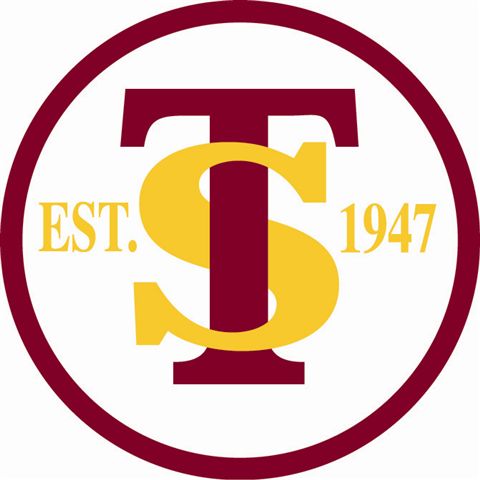 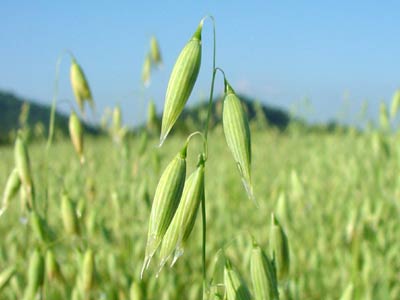 Oats
Avena sativa
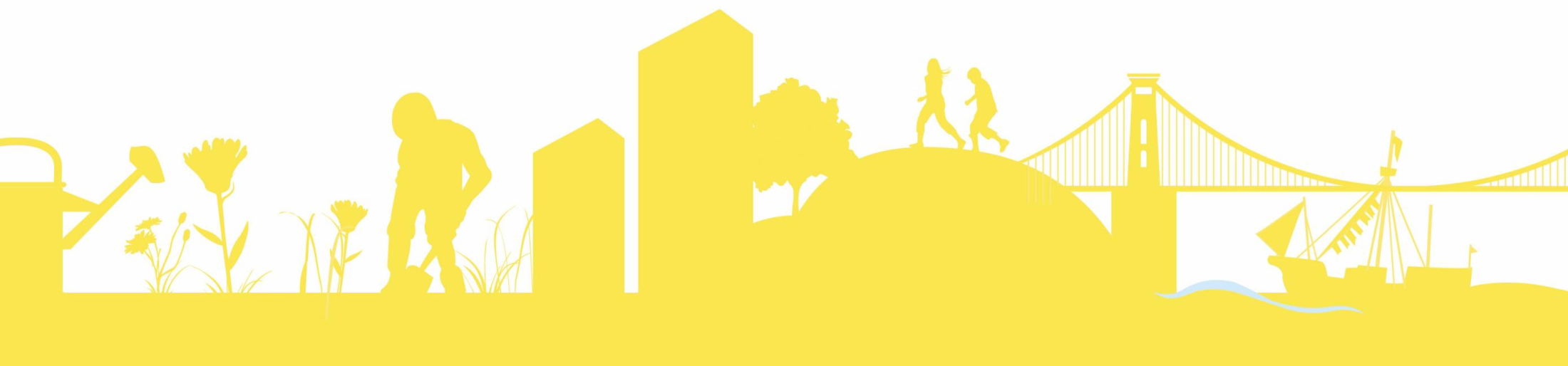 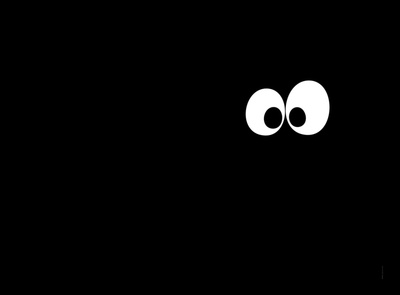 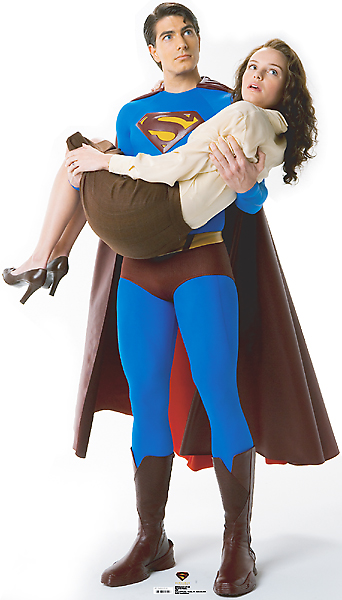 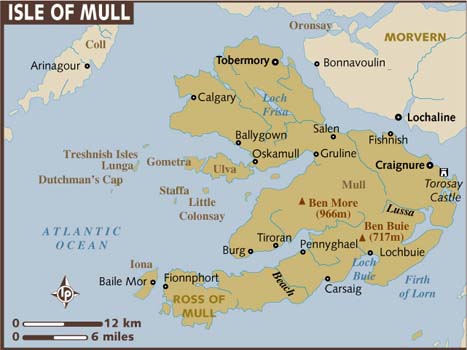 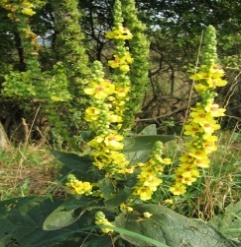 Dark mullein
Verbascum nigrum
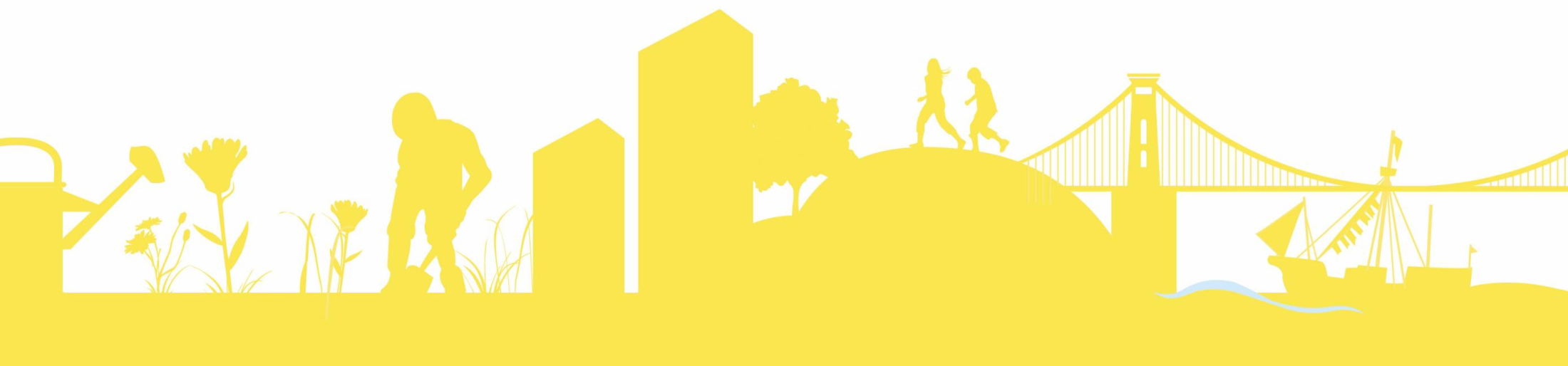 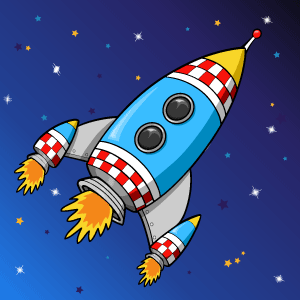 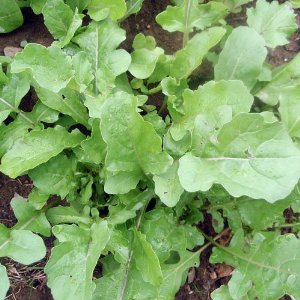 Rocket
Eruca sativa
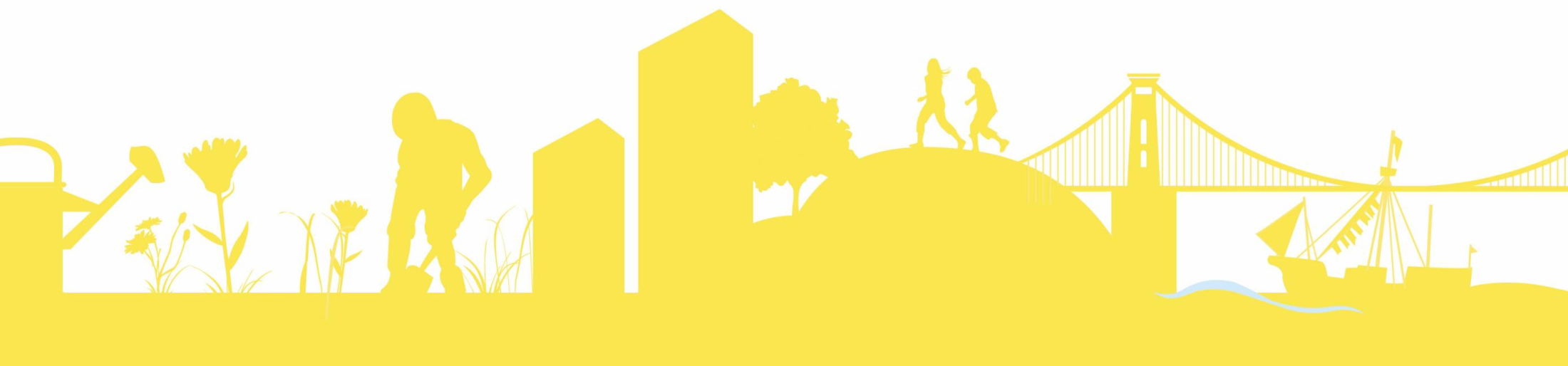 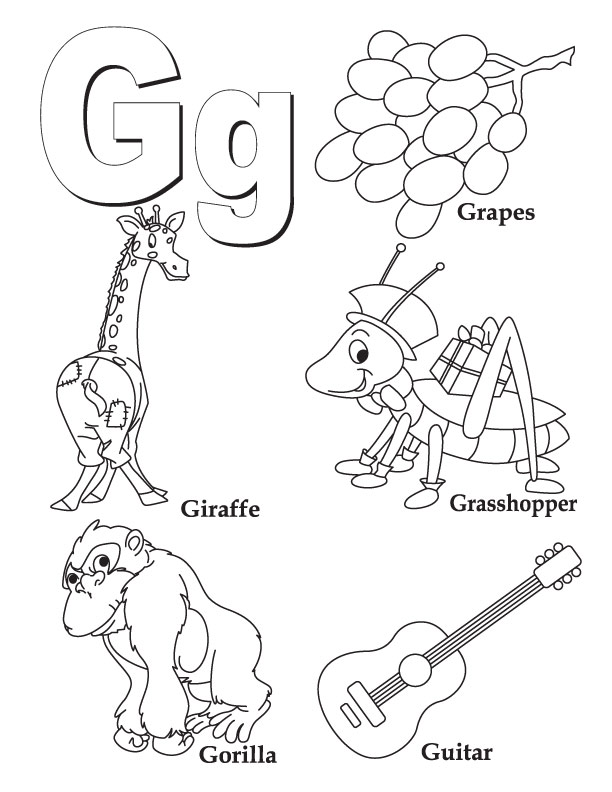 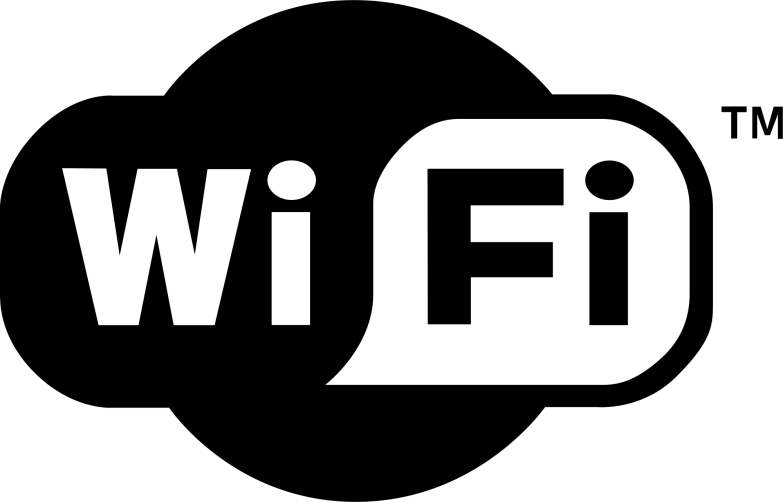 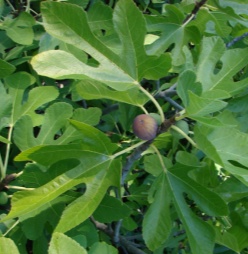 Common Fig
Ficus carica
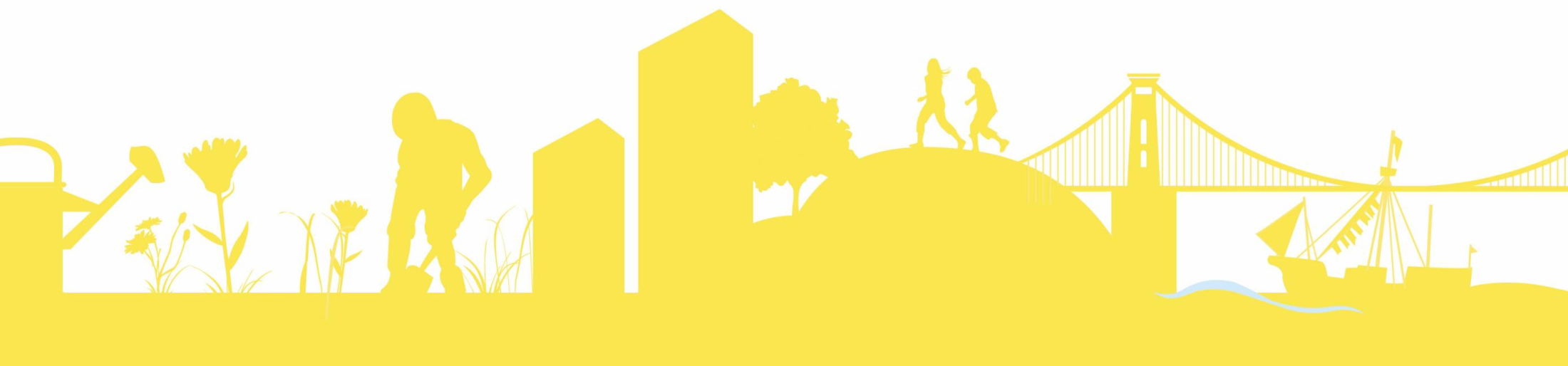 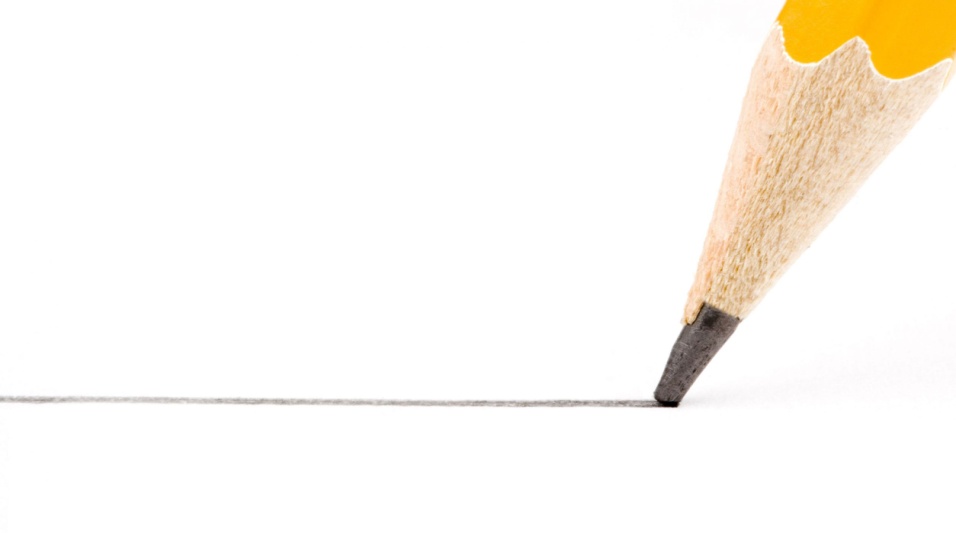 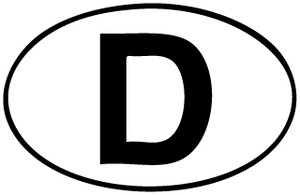 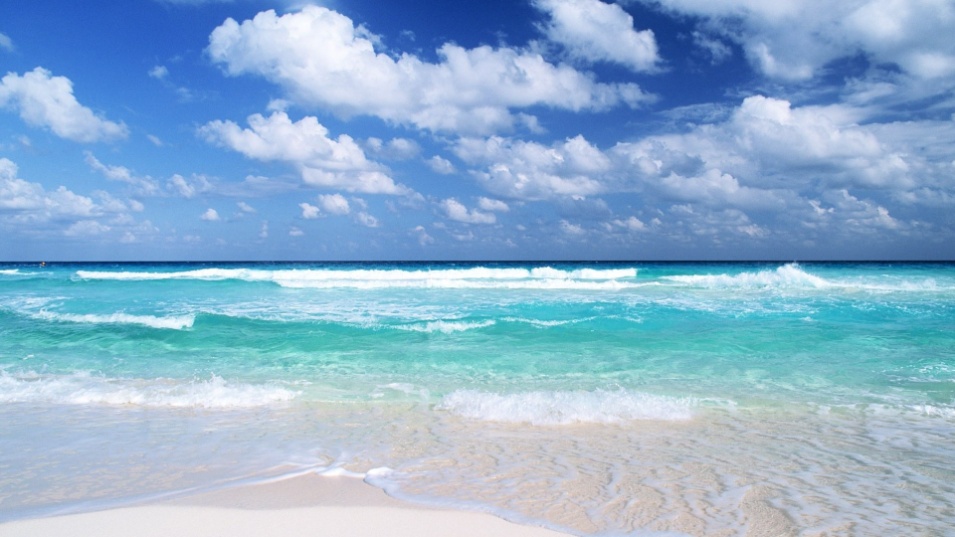 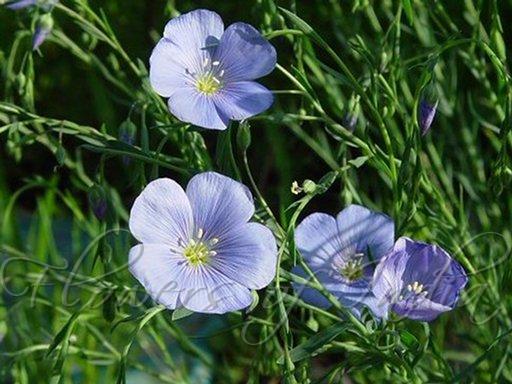 Linseed or Flax
Linum usitatissimum
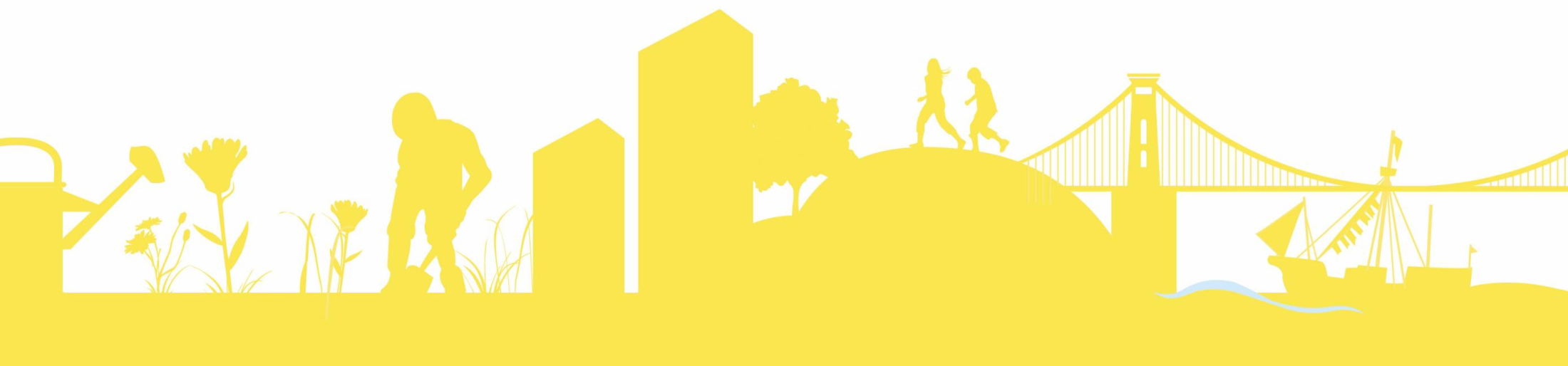 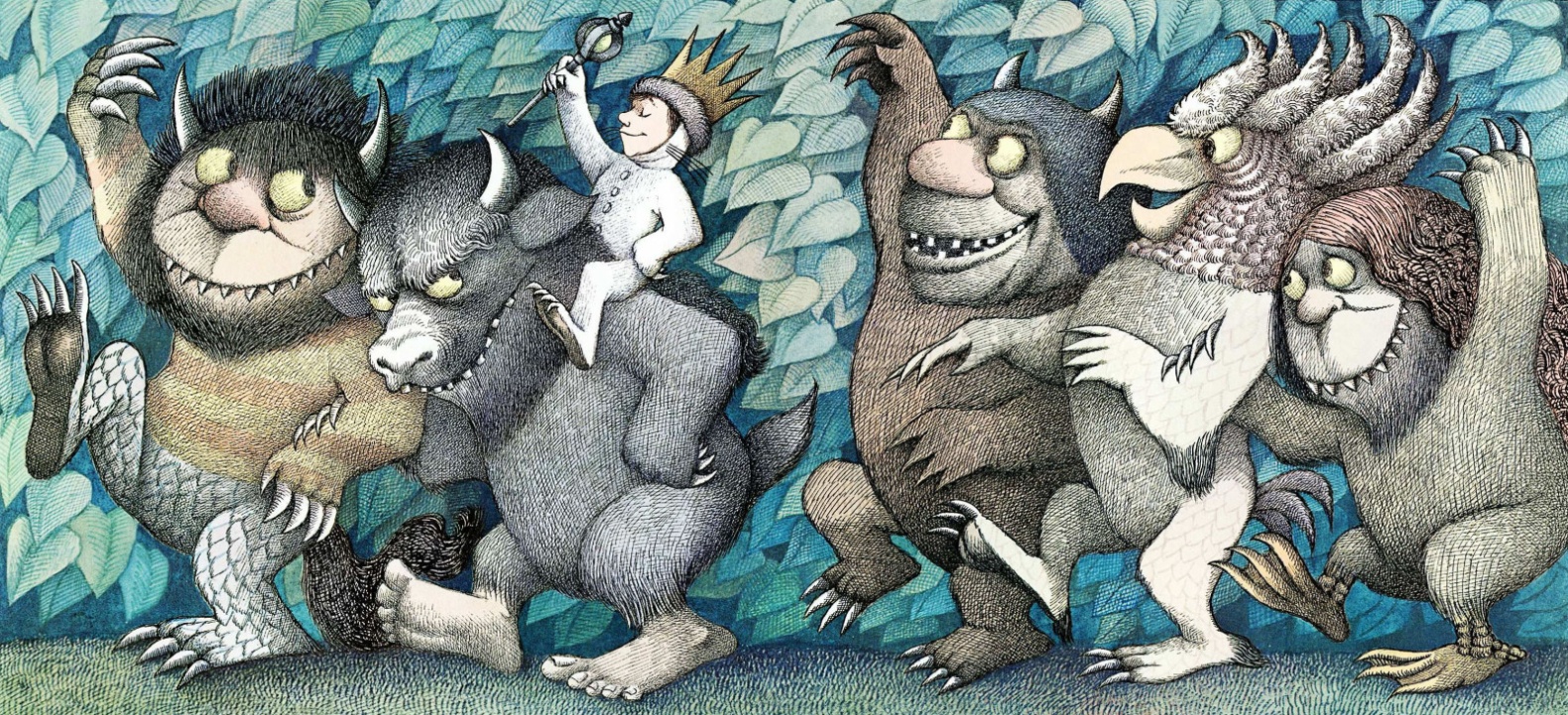 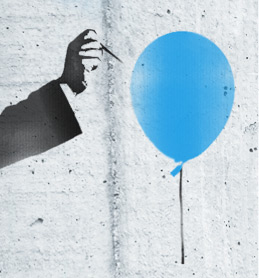 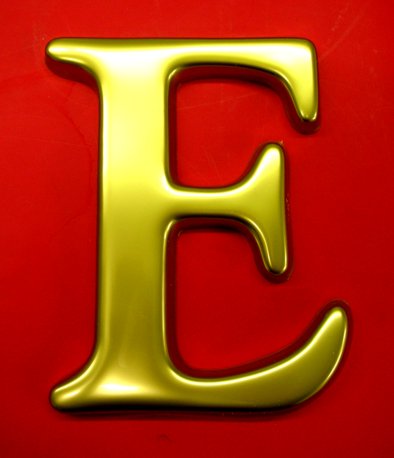 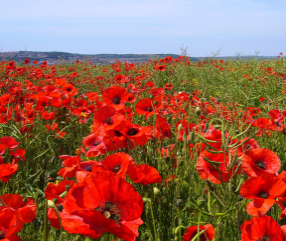 Wild Poppy
Papaver rhoeas
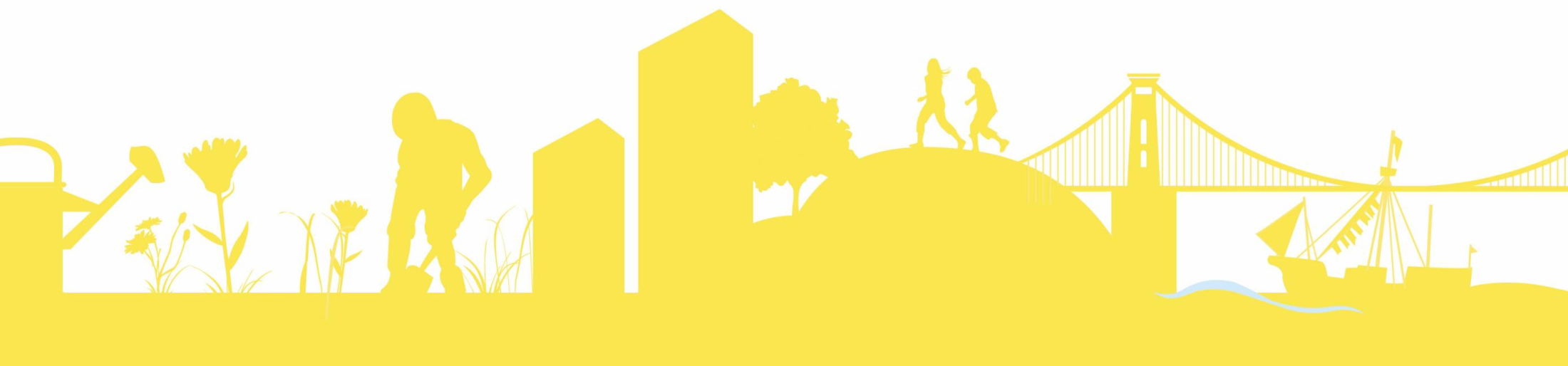 Italy
Spain
Turkey
France
India
China
Cyprus
The Caribbean
Morocco
Tunisia
Egypt
The End!
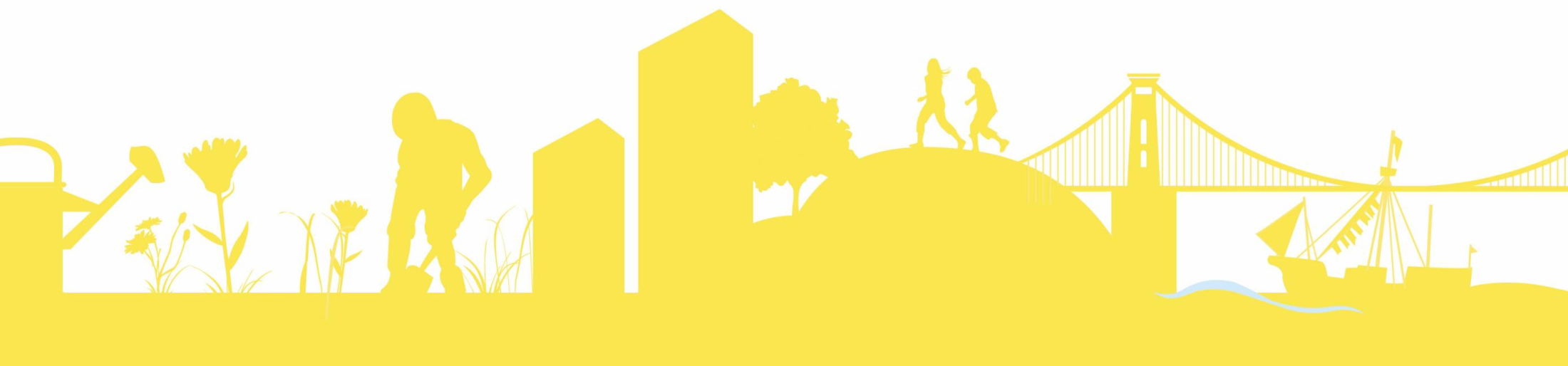